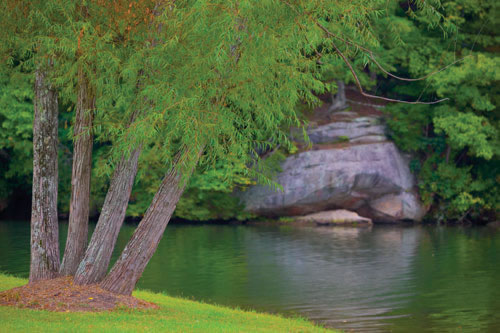 The Blessed Life
Psalm 1
[Speaker Notes: Define blessed 
Worldly sense
Godly sense

Spiritual quality of joy, peace, contentment, that is independent of external influences

Job]
The Blessed Life
Ps 1:1; Negatives 
Do Not
Walk – in Council of Wicked
Stand – in way of Sinners
Sit – in Seat of Scorners
I Cor 15:33, Evil Companions
II Cor 6:12-17, Unequally Yoked
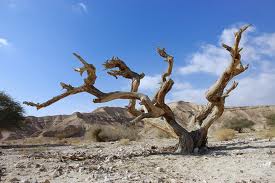 [Speaker Notes: Walk in counsel of wicked
Live by their ways/by their standards by their advice
II Cor 6 unequally yoked

Stand in way of sinners
Passive participation 
Do not reprove, keep silence, go along with, laugh at jokes
I Cor 15:33
Rom 1

Sit in seat of scorners: mockers/scoffers
Those that poke fun at Christian life style, purity, doing good, God’s ways, 
They think we are fools

Peter denial of Christ
Lot?]
The Blessed Life
Ps 1:2; Positives
Do
Attention to God’s Will
Delight in it
Meditate in it
The Blessed Life
Ps 1:3; Condition of Righteous
Tree planted by Rivers of Water
Bears Fruit
Leaf Does Not Wilt
Shall Prosper
The Blessed Life
Ps 1:4-5; Condition of Ungodly
Chaff in Wind
Cannot Stand in Judgment
Will not Stand in Congregation of Righteous
The Blessed Life
Ps 1:6
Lord knows the way of the Righteous
The way of Ungodly will perish
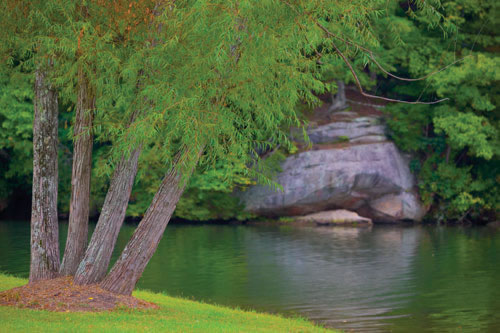 Which Life Are You Living?
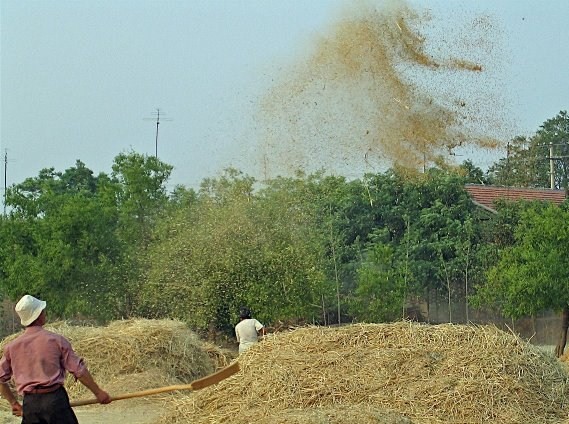 Tree planted by Water
OR
Chaff in Wind